Eternal Life
Subtitle
Kenny Chesney
Everybody wants to go to heaven 
Have a mansion high above the clouds 
Everybody wants to go to heaven 
But nobody wants to go right now.
Craig Campbell
Now it says in the King James, in the Almighty’s kingdom, 
He mentions a mansion that He’s built just for me. 
Now I’d gladly trade it for a farm house with acreage 
And a back yard that’s shaded and a squeaky front porch swing.
That’s where I wanna hang my wings. 
When I die I wanna live on the outskirts of Heaven, 
Where there’s dirt roads for miles, hay in the fields, and fish in 
   the river, 
Where there’s dogwood trees and honey bees, 
And blue skies and green grass forever. 
So Lord when I die I wanna live on the outskirts of Heaven.
Hank Williams Jr.
If Heaven ain’t a lot like Dixie, 
I’d just as soon stay home.
Life in the Son
John 5:19-29
John 11:23-27
2

































































+
2

































































+
Genesis 2:15-17
“…in the day that you eat from it,    you will surely die.”
2

































































+
2

































































+
Genesis 3:23-24
“…So He drove the man out, and at the east of the garden of Eden He stationed the cherubim...”
2

































































+
2

































































+
Ephesians 2:1-10
“…and you were dead in your trespasses and sins…”
2

































































+
2

































































+
1 Timothy 5:6
“…she who gives herself                       to wonton pleasure                                  is dead even while she lives.”
Colossians 1:9-14
“…He rescued us from the domain of darkness, and transferred us to the kingdom of His beloved Son…”
John 3:3-8
“…unless one is born of water and the Spirit, he cannot enter into the kingdom of God.”
Role of the Spirit in the New Creation
Giver of life (Ezekiel 36-37)
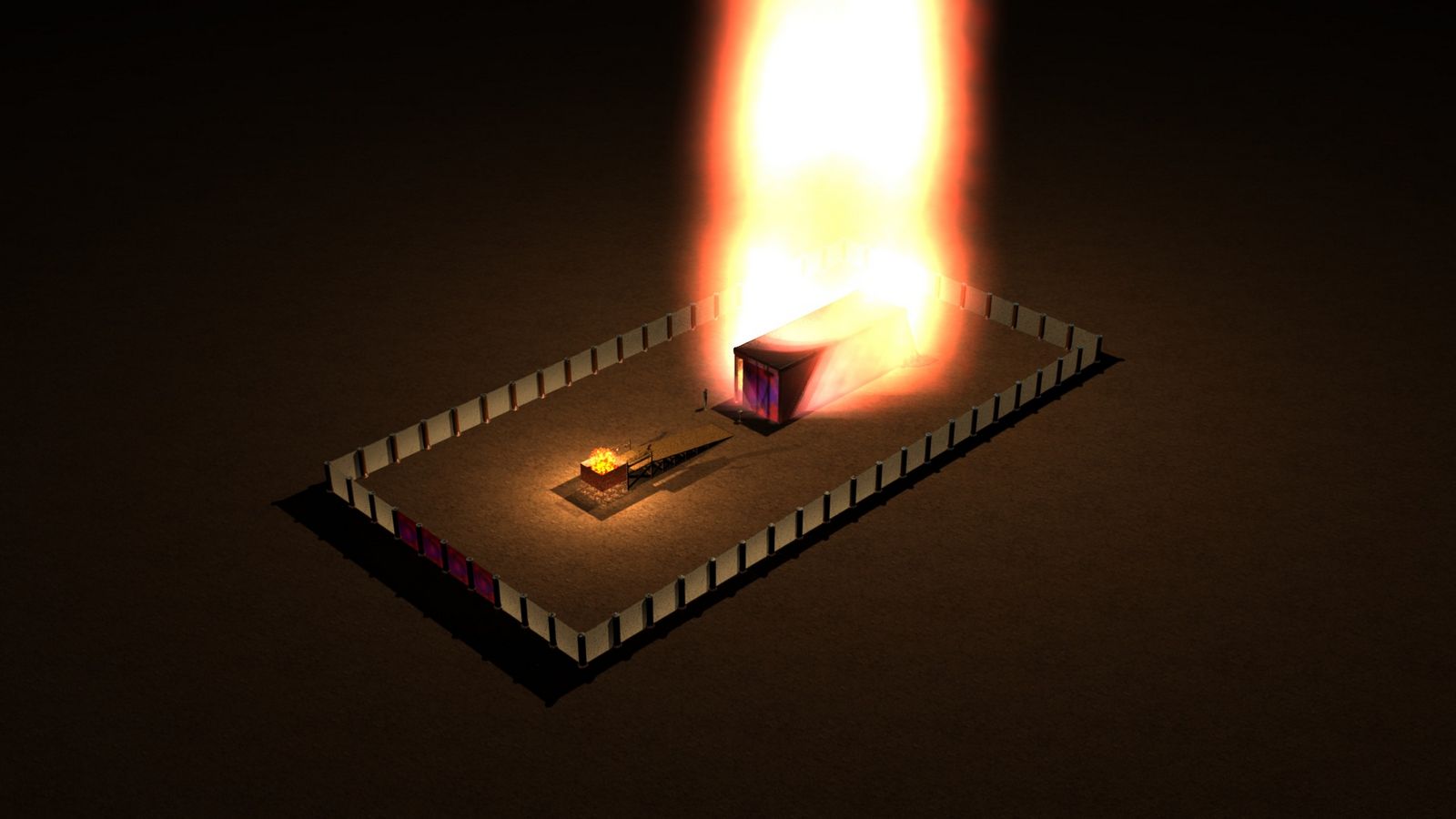 The Spirit of God moved into the holy place 
       -Exo. 40:34
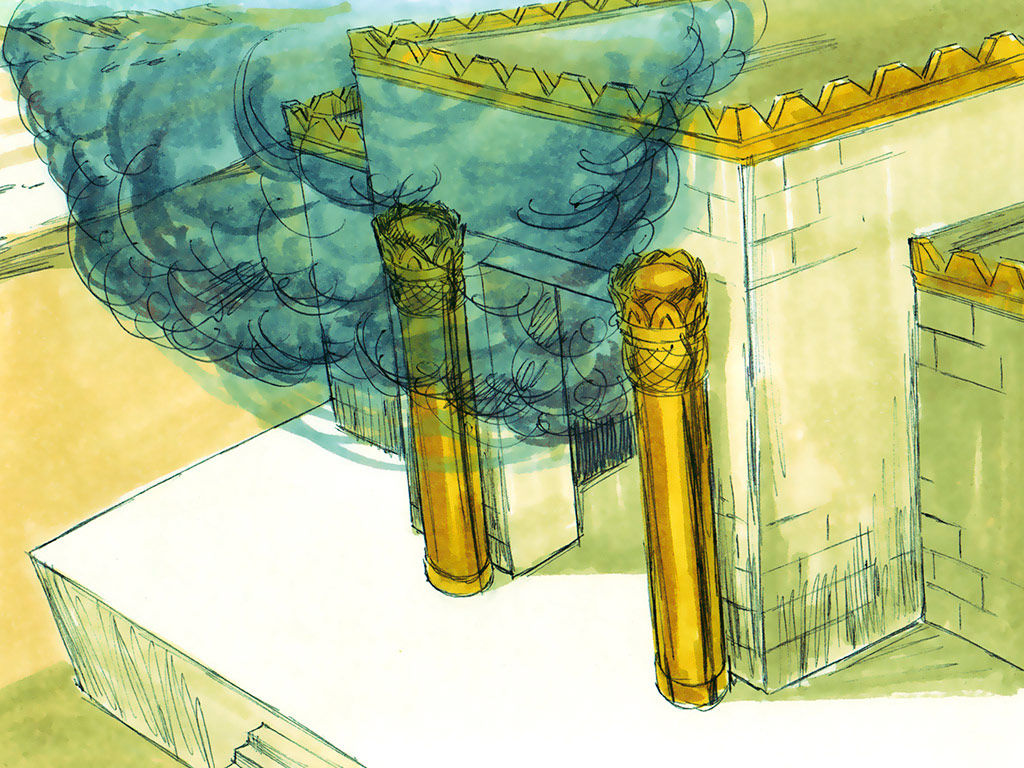 The Spirit of   God moved into the holy place 
       -1 Kin. 8:10
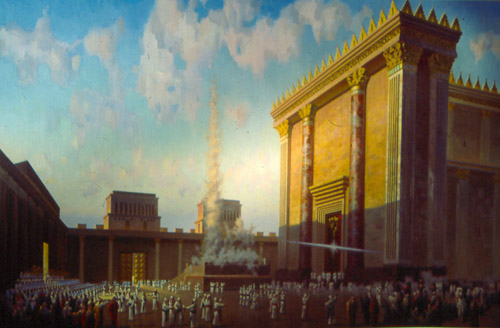 The Spirit of God moved out of the holy place 
      -Ezek. 10:18
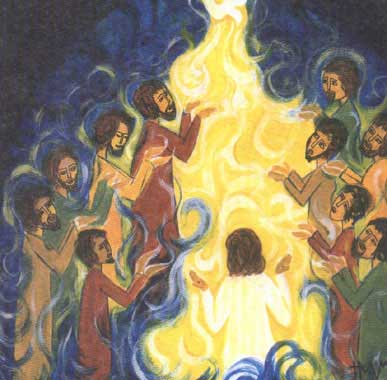 The Spirit of God moved into the holy place 
      -John 20:22
Romans 5:12-17
“…so then as through one transgression there resulted condemnation to all men, even so through one act of righteousness there resulted justification of life to all men…”
Romans 8:1-17
“…if you are living according to the flesh, you must die; but if by the Spirit you are putting to death the deeds of the body, you will live.”
Romans 6:3-14
“Even so, consider yourselves to be dead to sin, but alive to God in Christ Jesus. Therefore do not let sin reign in your mortal body so that you obey its lusts.”
Revelation 21:22-22:4
Presence of God, face to face
Nothing unclean
Water of life
Tree of life
No longer any curse
Reign forever and ever
Romans 8:18-25
“…the anxious longing of creation waits eagerly for the revealing of the sons of God…”
Philippians 3:27-21
“…For our citizenship is in heaven, from which also we eagerly wait for a Savior, the Lord Jesus Christ; who will transform the body of our humble state into conformity with the body of His glory…”